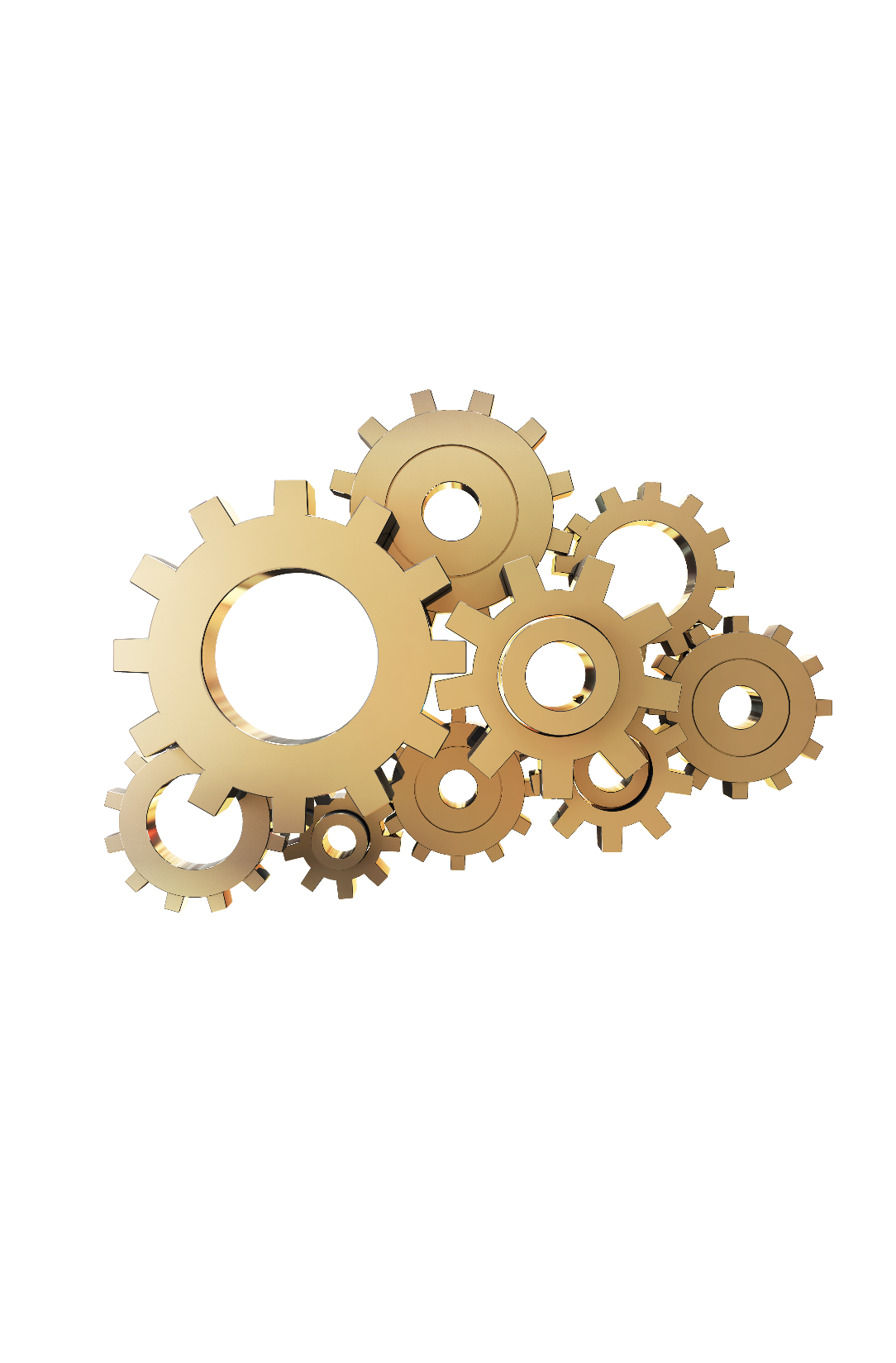 诚信立足
创新致远
点击输入标题
LOGO
点击输入副标题文本
追求卓越
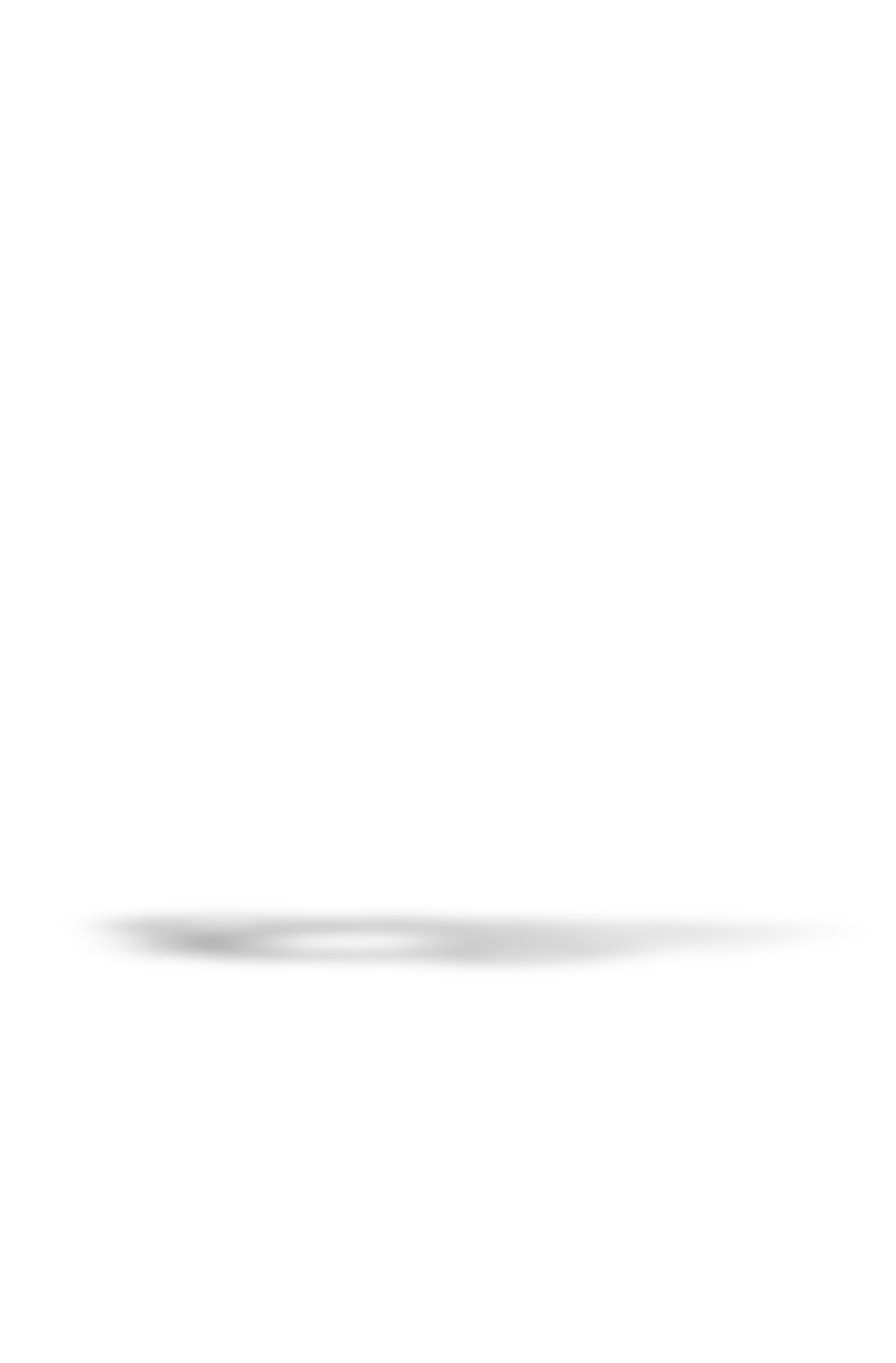 目录
02
04
01
03
公司简介
企业文化
优秀团队
主营业务
01
公司简介
公司简介
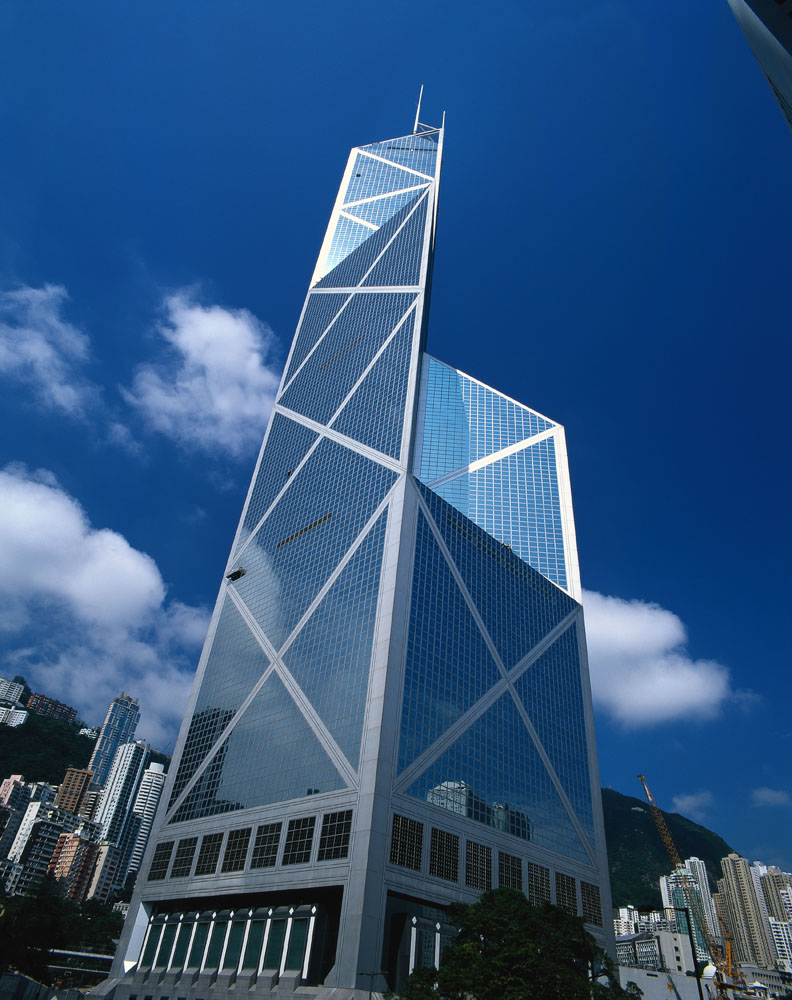 在面对用户的搜索产品不断丰富的同时，百度还创新性地推出了基于搜索的营销推广服务，并成为最受企业青睐的互联网营销推广平台。如今，中国已有数十万家企业使用了百度的搜索推广服务，不断提升企业自身的品牌及运营效率。通过持续的商业模式创新，百度正进一步带动整个互联网行业和中小企业的经济增长，推动社会经济的发展和转型。
为推动中国数百万中小网站的发展，百度借助超大流量的平台优势，联合所有优质的各类网站，建立了世界上最大的网络联盟，使各类企业的搜索推广、品牌营销的价值、覆盖面均大面积提升。与此同时，各网站也在联盟大家庭的互助下，获得最大的生存与发展机会。
02
主营业务
主营业务
大型数控车床
夹治具加工
公司设备
主营业务
3台
加工中心
线切割等
10余台
机械加工
专业设计
公司设备
公司设备
主营业务
主营业务
铣床，钻床
生产轮毂模具
塑胶模具
公司设备
主营业务
03
企业文化
企业文化
顾客至上
诚信立足
企
业
精
神
服
务
宗
旨
品质第一
创新致远
持续改善
追求卓越
04
优秀团队
优秀团队
公司内人才都是从事多年机械加工以及轮毂行业内设计和生产现场工程师，有实战性经验。
为您设计时便考虑生产过程工艺产生的问题，缩短开发周期，提高良品率。
并可提供一系列生产工艺解决方案。
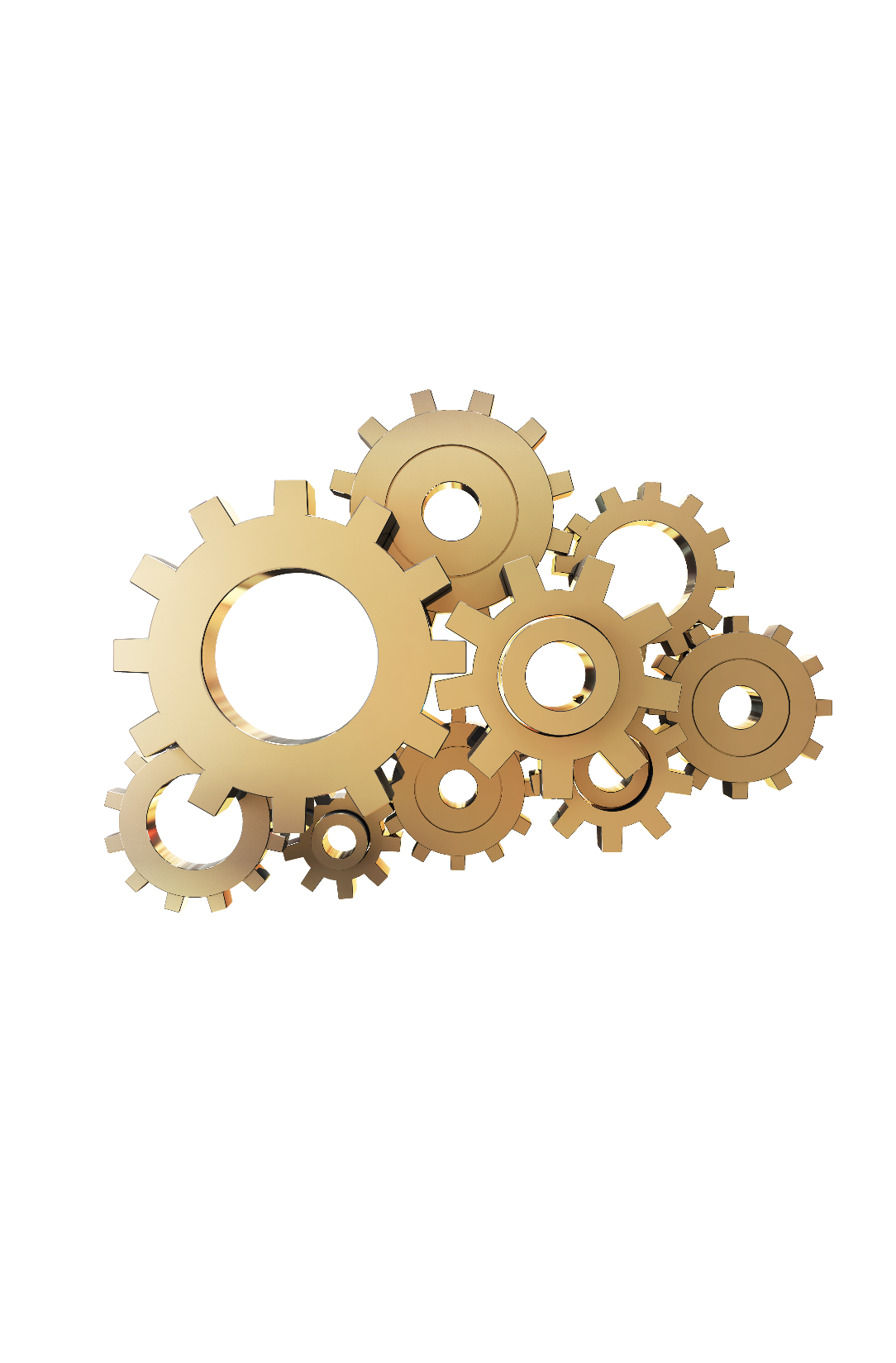 诚信立足
创新致远
感谢观看
LOGO
THANKS
追求卓越
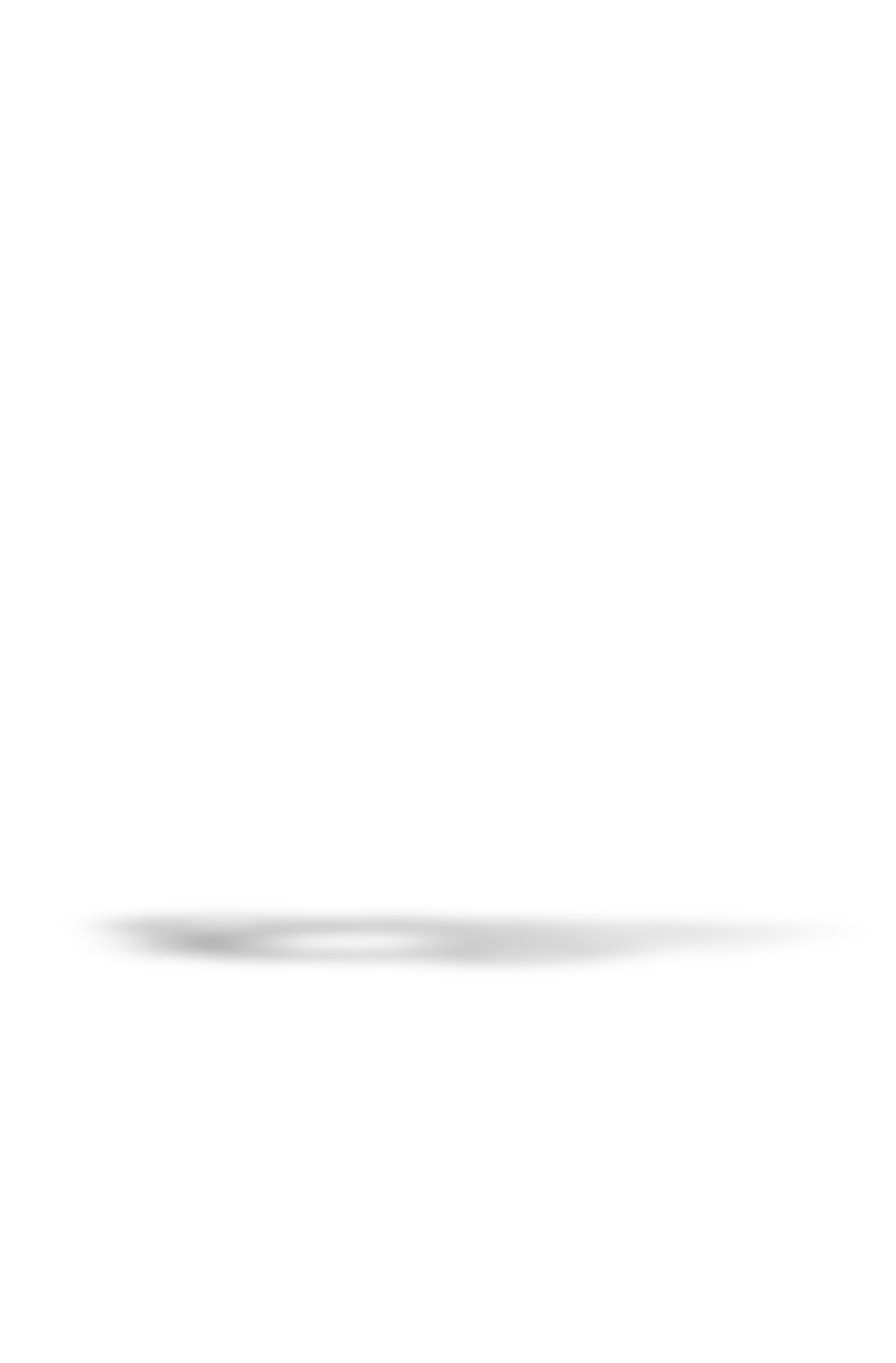 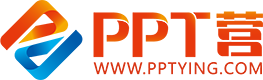 10000+套精品PPT模板全部免费下载
PPT营
www.pptying.com
[Speaker Notes: 模板来自于 https://www.pptying.com    【PPT营】]